UNIT-3 
WIND ENERGY
Contents
Wind energy conversion
General formula-lift and drag-Basis of wind energy conversion-
Effect of density-Frequency variances
Angle of attack and wind speed.
Windmill rotors-Horizontal and vertical axis rotors.
Determination of torque coefficient
Induction type generators-working principle
Wind results from air in motion.
Solar radiation heats the air near equator,and this low density air is buoyed up. Thus wind is caused by solar energy irradiating the earth.
It has been estimated that 2% of all solar radiation falling on the surface of earth.
The power obtained by wind mill is depended on:
	1)wind speed
2)cross section of wind swept by rotor
3) overall conversion efficiency of rotor
Parts of wind turbine
Power is proportional to cube of velocity.
Double of velocity increases 8 times the power.
Lift and drag
Lift and drag are two primary mechanisms 
for producing forces from the Wind.
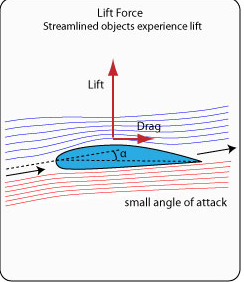 The Lift Force is perpendicular to the wind direction.
 It is caused by a pressure difference between the air on either side of the blade. 
The Drag Force is in the same direction as the wind. 
The ratio between lift and drag largely depends on the shape of the blade and the angle of the main line of the blade (chord line) and the main wind direction - the angle of attack. The lift force is largest for streamlined
Depending on the design of the turbine, either drag or lift moves the blades. 
Most wind turbines today use the prinicple of lift rather than drag.
For efficient operation a wind turbine blade needs to function with as much lift and minimum drag as possible.
However, we need to remember that the efficiency of the turbine is a function of wind speed. 
It varies with wind speed. 
 Now, let us try to calculate the wind speed required to generate power equivalent to 1 square meter PV panel with 12% efficiency.
We know that solar insolation available at the PV panel is 1000 watts/m 2 at standard condition. 
Hence the output of the PV panel with 12% efficiency would be 120 watts.
Horizontal axis,vertical axis wind turbines.
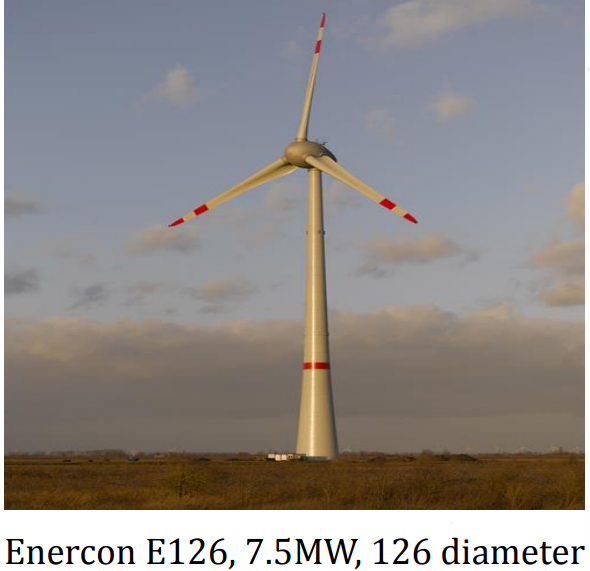 Horizontal axis wind turbine
Vertical axis wind turbine
Comparison of HORIZONTAL,VERTICAL AXIS WIND TURBINES
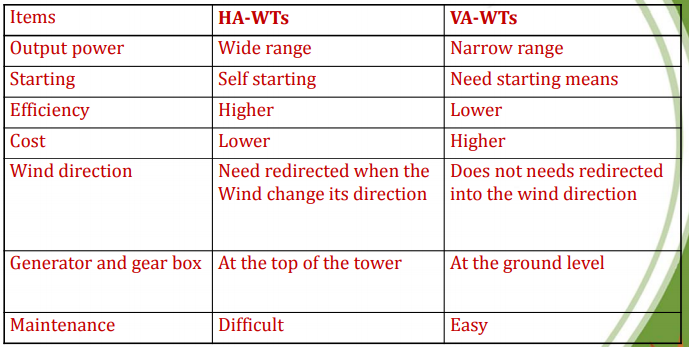 UPWIND,DOWNWIND TURBINES
Induction generators
An induction generator or asynchronous generator is a type of alternating current (AC) electrical generator that uses the principles of induction motors to produce power. Induction generators operate by mechanically turning their rotors faster than synchronous speed. A regular AC induction motor usually can be used as a generator, without any internal modifications.
Applications:
Induction generators are useful in applications such as mini hydro power plants, wind turbines, or in reducing high-pressure gas streams to lower pressure, because they can recover energy with relatively simple controls. 
Principle of operation:
An induction generator produces electrical power when its rotor is turned faster than the synchronous speed. For a typical four-pole motor (two pairs of poles on stator) operating on a 60 Hz electrical grid, the synchronous speed is 1800 rotations per minute (rpm). 
The same four-pole motor operating on a 50 Hz grid will have a synchronous speed of 1500 RPM. The motor normally turns slightly slower than the synchronous speed; 
The difference between synchronous and operating speed is called "slip" and is usually expressed as per cent of the synchronous speed. For example, a motor operating at 1450 RPM that has a synchronous speed of 1500 RPM is running at a slip of +3.3%.
In normal motor operation, the stator flux rotation is faster than the rotor rotation. This causes the stator flux to induce rotor currents, which create a rotor flux with magnetic polarity opposite to stator. In this way, the rotor is dragged along behind stator flux, with the currents in the rotor induced at the slip frequency. 
In generator operation, a prime mover (turbine or engine) drives the rotor above the synchronous speed (negative slip). The stator flux still induces currents in the rotor, but since the opposing rotor flux is now cutting the stator coils, an active current is produced in stator coils and the motor now operates as a generator, sending power back to the electrical grid.